Büyükbaşların evcilleştirilmeye başlandığı ilk günden itibaren onlardan maksimum fayda sağlanmak istenmiştir, bakılan kriter ise dış görünüş olmuştur.
Avrupa ülkelerinde, 2.Dünya Savaşı sonrası bakılan kriter yem kaynaklarını da göz önüne alarak küçük cüsseli iri memeli, 1980’li yıllarda endüstrinin gelişmesiyle tekrar dış görünüş de verim kadar önem kazanmış ve ıslah çalışmalarını buna göre şekillendirmişlerdir.  
ABD ise ıslah çalışmalarında hep dış görünüşü önemsemiştir. 
Kanada ıslah çalışmalarında hem dış görünüş hem verimi göz önünde tutmuştur.
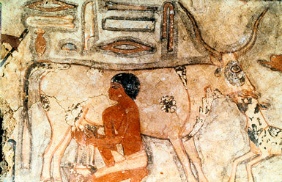 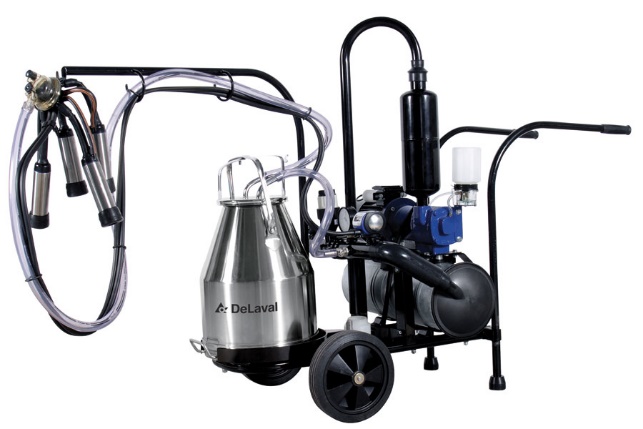 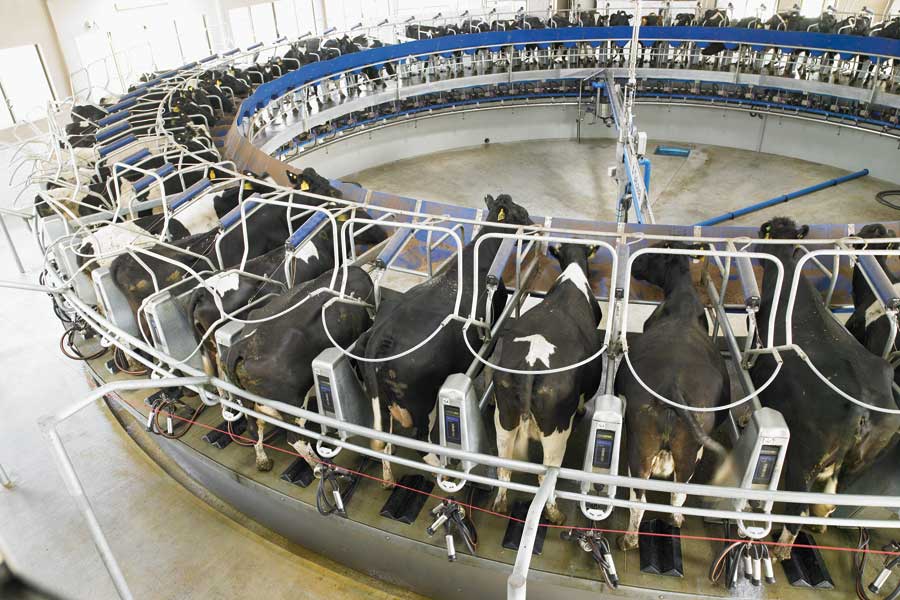 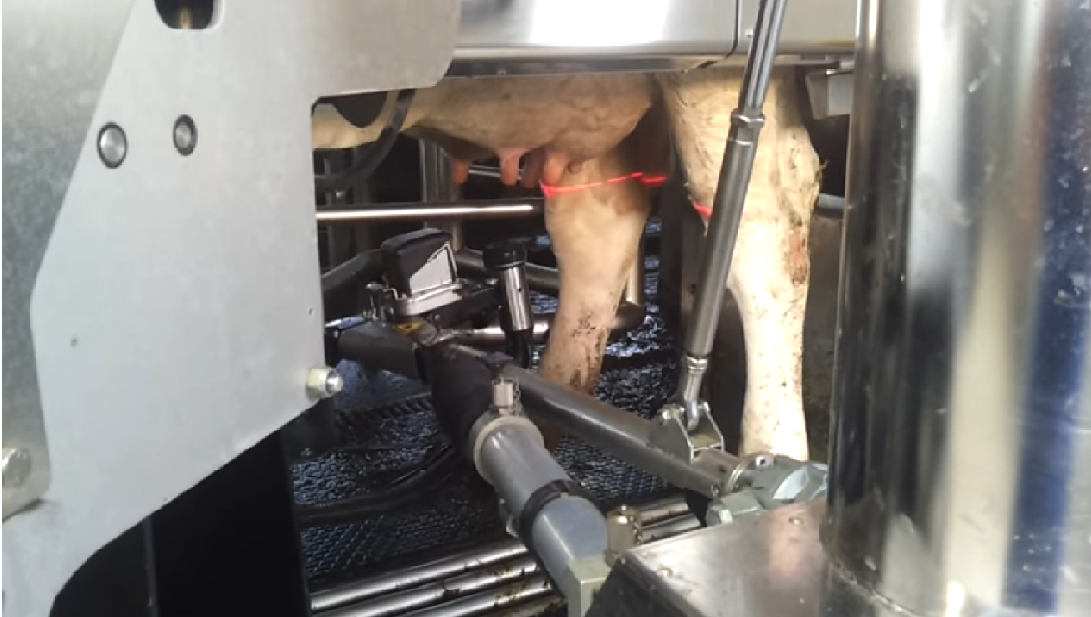 Ülkemizde ıslah çalışmaları 1925 yılında Karacabey Harası’nın açılmasıyla başlamış, yerli ırklarımız saf olarak yetiştirilmiştir. 
1926 yılında Rusya’nın ardından suni tohumlamayı ikinci kullanan ülke olmuşuzdur. İlk kez atlarda denenen suni tohumla çalışmaları, Avusturya’dan getirilen Montafon ve yerli ırkımız olan Boz ırk melezlenmiş, Karacabey esmeri elde edilmiştir. 
Soy kütüğü çalışmaları;
1989-1994 yılları arası İtalya ile Türk Anafi- Süt Sığırcılığını Geliştirme Projesi (ANAFI) 1995-2000 yılları arası ise Almanya ile Sığır Yetiştiriciliği Enformasyon Sistemi Projesi yapılmıştır.
Bu çalışmalar yetiştiricileri örgütlenmeye itmiş ve 1995 yılından itibaren Damızlık Yetiştiricileri Birliği kurulmuştur.
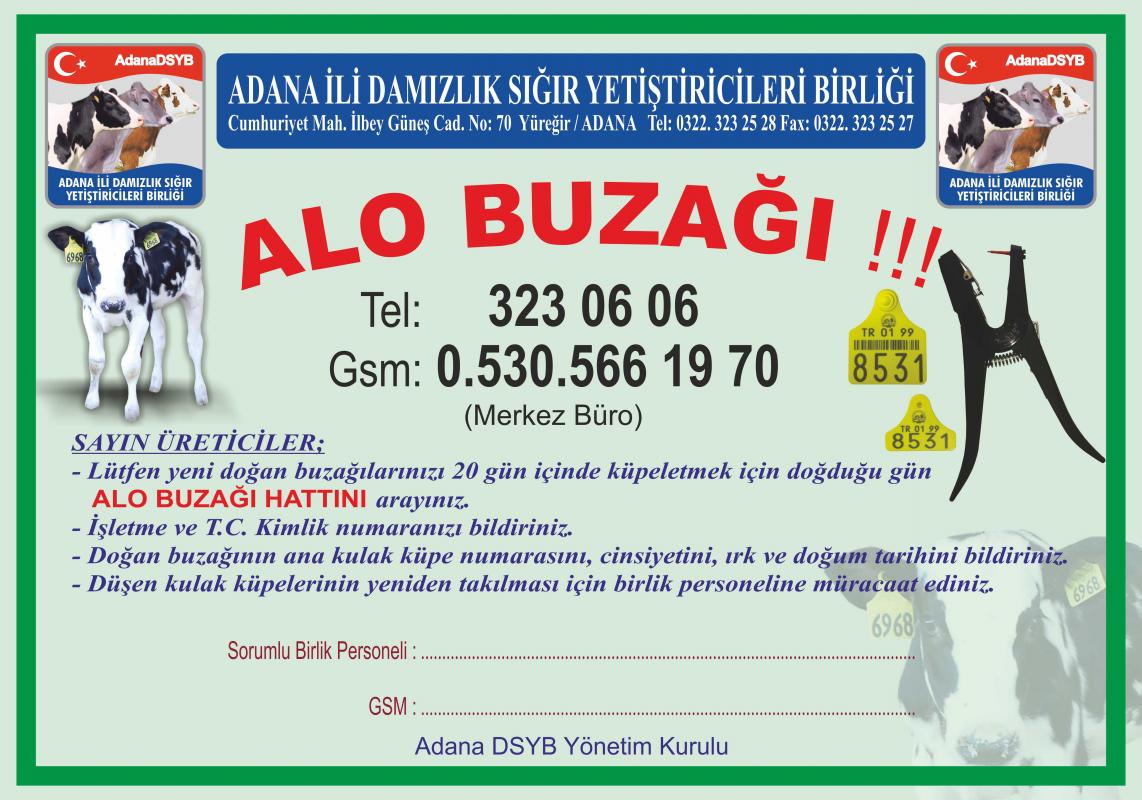 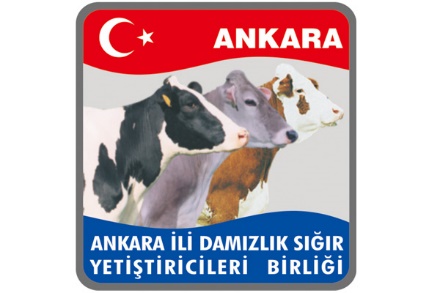 Dünyada dış görünüşe göre sınıflandırma;
1876’da Almanya’da ilk sistematik girişim
1929 yılında Amerika’da İdeal Görünüş Sistemi- Toplam Puan Üzerinden Değerlendirme Yöntemi
Bu yöntemde süt tipi sığırların genel vücut yapıları ve vücutlarının çeşitli kısımlarının dış görünüşleri bakımından süt verim yönünden uygunluk düzeyini öznel olarak belirlemeye yönelik değerlendirmeleri içerir. Değerlendirmede vücudun değişik kısımları puanlanmakta ve puanlamada inekler 100 puan üzerinden değerlendirilerek ideal tiple karşılaştırılmaktadır. Bu yöntemin objektif olmadığı farkedilince bu yöntem kullanılmamaya başlanmıştır.
1977 yılında Doğrusal Tanımlama Yöntemi geliştirilmiştir. Ülkeler bir araya gelerek standardizasyon amacıyla önce 12, 1998’de 14, 2002’de 16 özelliğin biyolojik değişim değerlerine göre tahmini ve önceden hazırlanmış bir cetvele göre değerlendirilmesi esasına dayanmaktadır.
Bu 16 özellik;
9.    Meme Ön Bağlantısı
Meme Arka Bağlantı Yüksekliği
Arka Meme Genişliği
Merkezi Meme Bağı
Meme Tabanı
Meme Başı Yerleşimi
Meme Başı Uzunluğu
Sütçülük Karakteri
Boy
Göğüs Genişliği
Beden Vücut Derinliği
Sütçülük Karakteri
Sağrı Eğimi
Sağrı Genişliği
7.   Arka Bacak (Tarsal Eklem Açısı-Yandan) 
8.   Arka Bacak ( Diz Yapısı- Tarsal Eklem Kalınlığı) Arkadan
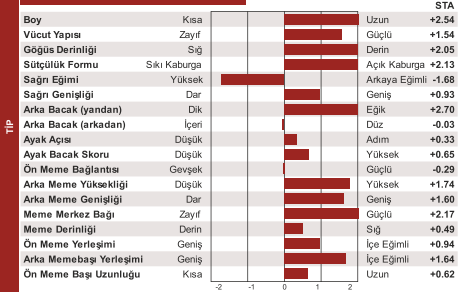 Bu 16 özellik sayesinde işletmelerdeki babaların genlerini görerek uygun boğa seçimi kolaylaşır. 
Yapılan çalışmalarda karar kılınan 7 temel özellik doğru baba seçimi için önemlidir.
Seçilecek boğanın işletmeye ne yönde katkı sağlayacağının belirlenmesi
Boğanın düvelerde mi yoksa ergin ineklerde mi yoksa iki grupta da mı kullanılacağı
Sürüde elde edilen dişiler sürü yenilemede mi kullanılacağı
Elde edilecek buzağıların ne amaçla kullanılacağı
İş gücü olanakları
Yem kaynakları, çevre şartlarının durumu
Seçilen boğaların sürü ıslahına nasıl bir katkıda bulucanağı
İyi bir katalogda;
Tanıtım kısmı olmalıdır
Katalog içinde kullanılacak olan kısaltmalar değişkenlik gösterdiği için kısaltmaların açıklamaları bulunmalıdır
Katalogda bulunan boğaların özelliklerinin işletmeler için uygun olanın tercihi için iyi bir şekilde yorumlanması gerekmektedir.
	Boğa katalogları genel olarak 2’ ye ayrılır:
Et ırkı Boğa Katalogları
Süt ırkı Boğa Katalogları
1) Et Irkı Boğa Katalogları
Bu katalogların ülkemizde kullanımı az olmasına karşın, ABD ve Avrupa ülkelerinde kullanım alanları geniştir.
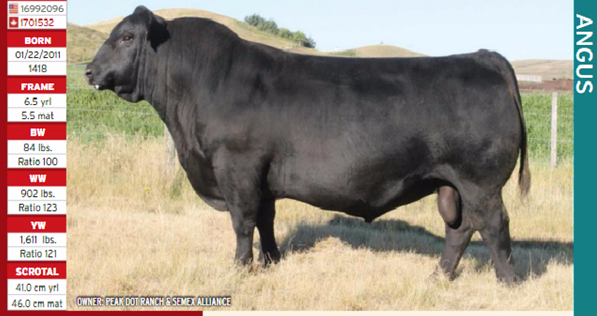 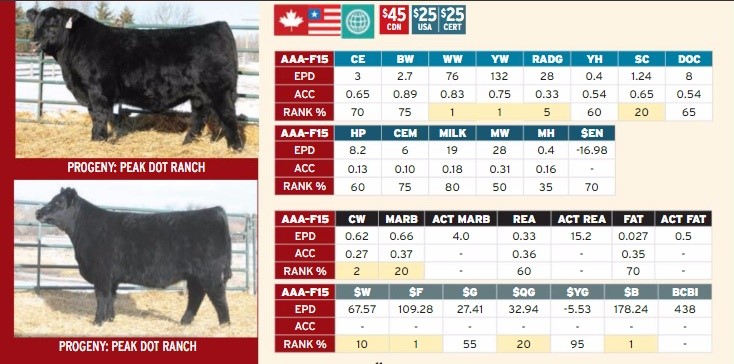 Genel olarak et ırkı boğa kataloglarında;
Boğanın türü
Boğanın adı
Boğanın kulak numarası
Doğum tarihi
Pedigri: Anne ve babaya ait bilgiler gösterilir. Tablolar;
6. Canlı Doğum Ağırlığı (Birth weight) :Boğanın doğumundan sonraki ilk 24 saat içinde ölçülen ağırlıktır. Doğum ağırlığının düşük olası daha kolay buzağılama ve çiftlikte kolay idareyi sağlar. Doğum ağırlığının yüksekliği güç doğum oranının yüksek olacağını gösterir. 7. WW( Weaning weight / sütten kesme ağırlığı) : Boğanın 205 günlük canlı ağırlığıdır. 8. YW (Yearling weight/ Bir yaşındaki ağırlığı) : Boğanın 365 günlük canlı ağırlığıdır. 
**WW ve YW boğanın verim ve karlılığını gösterir. Her iki değer de büyüme hızını gösterir.
9. SC (Scrotal Circumference/ Skrotum çevresi) : 1 yaşındaki scrotum çevresinin cm cinsinden değeridir. Boğanın sperma üretim ile ilgilidir. Gelişim ve kas yapısı ile alakası azdır. Etçi sığır yetiştiricileri daha büyük testisli boğaları tercih ederler.10. CED ( Calving Ease Direct/ Doğrudan kolay buzağılama değeri) : Boğanın yavrularının kolay doğurup doğurmadığını ifade eder. Angus için ortalama +5’ dir. Sayının yükselmesi doğum kolaylaştığı anlamına gelir.
** CED( Calving Ease Direct/ Doğrudan kolay buzağılama değeri), BW (Birth weight/ doğum ağırlığı) , WW ( Weaning weight/ sütten kesme ağırlığı), YW (Yearing weight/ Bir yaş ağırlığı) ve SC( Scrotum Circumference/Skrotum çevresi) Production / Verim değerlerinin göstergesidir.
EPD ( Expected Progeny Difference/ Beklenen Progeny Farklılığı) : Değerlendirilen tüm boğaların performans boğanın yavrularında beklenen performans farklılığıdır.
ACC (Accuray/ Doğruluk, isabet) :Bir boğanın genetik değeri ile ilgili güvenirlik ölçüsüdür. Bir verinin yüksek doğruluk derecesi, o verinin daha güvenilir olduğunu gösterir. 1.0’a yaklaştıkça yüksek güvenilirlik derecesine yaklaşılmış olunur.

RANK % (Oran):  Boğanın progenysine bağlı olarak rölatif performans değeridir. Bu değer boğanın aynı sevk ve idare grubunda ve aynı muameleyi gören aynı ırk ve cinsiyetteki yaşıtları ile kıyaslanması ile elde edilir. 
11.CEM ( Calving Ease Maternal/ Maternal Kolay Buzağılama): Buzağıyı sütten kesme dönemine kadar, ineklerin verdikleri süte bağlı olan büyütme yeteneğinin ifadesidir.
12.MILK (Maternal Milk/Maternal Süt) : Buzağıyı sütten kesme dönemine kadar, ineklerin verdikleri süte bağlı büyütme yeteneği ifadesidir.
13. MW (Mature Weight/ Ergin ağırlık): Boğanın kızlarının ağırlığının diğer boğanın kızlarının ağırlıklarına oranla farkın önceden tahmin edilerek libre cinsinden değeridir. 
14. MH (Mature Height/ Ergin Yükseklik) : Boğanın kızlarının ergin boy ölçüsünün diğer boğanın kızlarına oranla farkın önceden tahmin edilerek inç cinsinden değeridir. 
15. $EN (Cow Energy Value/ İnek Enerji Değeri): Bir yıl içinde bir ineğin ABD Doları cinsinden enerji ihtiyaçlarının farklılığını değerlendiren ve gelecekteki diğer boğaların kızlarına kıyasla beklenen, verecek olduğu ABD Doları tasarrufudur. İki hayvan kıyaslandığı zaman daha anlamlı olur ve daha yüksek sayılı olan seçilir, çünkü bu daha çok tasarruf edildiğinin göstergesidir.
16.CW (Carcas Weight/ Karkas ağırlığı): Bir boğanın döllerinin karkas ağırlığının, diğer boğa döllerine kıyaslanmasıdır.  Birimi pound’dur. Karkas değerlendirmesinde ultrason verileri de kullanılmaktadır. 
17.REA (Ribeye Area/ Kas gözü bölgesi ) : Kas gözü bölgesindeki değeri ifade eder. Angus ırkı için +23’tür.  
18.FAT (Yağ): 12. Ve 13. Kaburgalar arasındaki ölçülen yağ kalınlığının değerlendirilen boğa ile diğer boğalar arasındaki farklılığıdır. Birimi inch’tir. 
19.$W (Weaned Calf Value/ Sütten Kesilen Buzağı Değeri) : Sütten kesilmeden önceki masrafların diğer hayvanlarla kıyaslanmasıdır. Doğum ağırlığı, sütten kesme ağırlığı, anne sütü, ergin inek bedeni ile ilgili masrafların da dahil olduğu hayvan başına diğer hayvanlardan farklılığın dolar cinsinden ifadesidir. 
20.$F (Feedlot Value/ Feedlot Değeri):  Sütten kesildikten sonraki masrafların diğer boğa yavrularıyla kıyaslanmasıyla elde edilen birim hayvan başına dolar cinsinden değeri.
21.$G (Grid Value ( Et değeri): Karkas değerinin, diğer boğa yavruları arasındaki birim hayvan başına dolar cinsinden maliyeti.
22. $QG ( Quality Grade / Kalite Derecesi): Karkas mermerleşme tahmini değeri ve IMF% (kas içi yağ) değeri $QG ‘yi elde etmemize yarar. Bu değer özellikle et kalitesini arttırmak isteyenler için geliştirilmiştir. 
23. $YG ( Yield Grade/ Verim Derecesi) : $G (Grid Value/Et değeri) değerinden bulunan değerin, et verim değerini ifade eder. Özellikle kırmızı et verimine odaklanmış besiciler için önemlidir.
24. $B (Beef Value/ Et Değeri): Sütten kesildikten sonraki dönem performansı ve karkas değeri ile ilgilidir. Hayvan başına ABD doları olarak ifade edilen indeks değeridir. 
25. IMF% ( Intramuscular Fat/Kas yağı): IM yapıdaki ultrason verisi ile kas gözü bölgesindeki kas içi yağın %’sini kıyaslar.
2) Süt Irkı Boğa Katalogları
Süt ırkı boğa kataloglarında önem verilen konular süt verimi, süt kompozisyonları ve dış görünüş özellikleridir. Bu özellikler kataloglarda farklı şekillerde gösterilse bile mutlaka yer alırlar. 
2002 yılında üzerinde karar kılınan 16 özelliğe mutlaka yer verilmelidir.
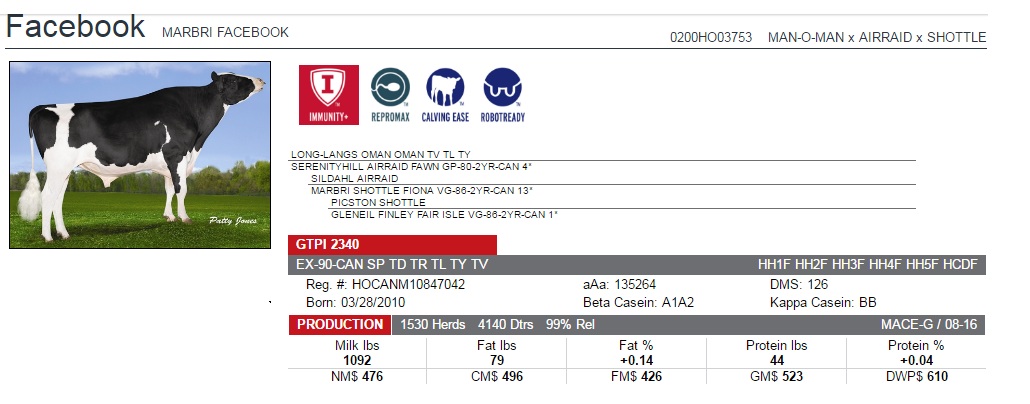 Genel olarak bir süt ırkı boğa kataloğunda;
Boğanın İsmi
Boğanın Numarası
Boğa Doğum Tarihi
Soy Kütüğü
PTA Değeri (Predicted Transmitting Ability/ Önceden Tahmin Edilen Aktarma Yeteneği): Boğanın yavrularına aktaracağı genetik üstünlüğün tahminidir. PTA değeri, hem dişi hem erkekler için kullanılır. Boğa, somatic cell score (SCS/Somatik Hücre Sayısı) için PTA değeri 3.0-3.5 arasında değişmektedir. 
Casein, Kappa Casein, DMS: Kızlarının süt değerleridir.
Üretim Değerleri: Boğanın kızlarının bulundukları sürülerdeki süt miktarı, sütün yağı miktarı, süt protein miktarı ve yüzdeleri ile ilgili değerlerdir.
8) aAa Değeri: Bir boğanın sahip olduğu belli özelliklerine göre, kızlarında olacağı önceden tahmin edilebilen değerlerdir. Boğanın baskın özelliklerine bağlı olarak bazen 3, bazen 6 haneli olabilmektedir. *aAa değeri suni tohumlama sırasında ineklerin niteliklerine göre seçilmesinde de kullanılan bir değerdir. Suni tohumlamada kullanılacak olan bir ineğin aAa değerinde en çok gelişecek olan özellikler sırasıyla belirtilir. 
5.1- SÜTÇÜ: 	Çok süt verir.			Hızlı süt sağımına izin verir
5.2- UZUN: 	Daha hızlı büyüme,gelişme gösterir.		        Kolay bakım ve modern sağım için yüksek meme yapısı vardır.
5.3- AÇIK(UZUN): Memeler için yeterli yer vardır.	                   Doğum kolaylığı	                   Uzun ömür damızlık olarak kullanılabilir.5.4- GÜÇLÜ:	Daha geniş ergin boyutları			Sağlıklı meme,ayak,bacak ve akciğerler.
5.5- PROBLEMSİZ: İştah açık			Meme başı ve bacaklarda daha az yaralanma			Kolay sağım
5.6- STİL:	Daha az ayak bakımı gerektirir.		Hayvan fuarlarda sergilenecek hayvanlar için önerilir. 		Daha gösterişli ve satış değeri yüksektir.

Örneğimizdeki ineğin aAa değerini değerlendirecek olursak;
aAa değeri : 135264                    Sütçü ve Açık Kaburgalı kızları olacağının göstergesi. (1=sütçü, 3=açık, 5=problemsiz, 2=uzun, 6=stil, 4=güçlü)
9) Sağlık ve Buzağılama: a-Productive Life (Verimlilik Ömrü): Bir boğanın kızlarının sürüden ayrılana kadar süt verdiği ayların veya 7 laktasyonun ifade edilmesiyle yapılan genetik sıralandırma.b-Sire Calving Ease: Boğaya ait kolay buzağılama değeridir. c- Somatic Cell Score (somatik Hücre Sayısı): Bir boğa kızlarının bir laktasyon boyunca ortalama SCS değeri genetiktir. Tüm inekleri için 3.00 üzerinde değerlendirilir.SCS için Pta değeri 3.00-3.50 arasında değişmektedir. Düşük değer istenir.d- Daughter Calving Ease: Boğanın kızlarının kolay buzağılamada değerini gösterir. Bu değerle kolay buzağılama ile büyük ırk buzağı elde etmek başarıdır.e- Sire Stillbirth: (Boğaya ait ölü doğum): Yavrunun ölü doğumu veya ilk 48 saat içinde ölmesi şeklinde kabul edilir.f- Daughter Stillbirth: (Kızlara ait ölü doğum) İneğin babasının doğan buzağıların canlılıkları üzerindeki etkisini ölçer. g- Daughter Pregnancy Rate (kızlara ait gebelik oranı): Her 21 günlük periyotta gebe olan/gebe olmayan oranıdır.
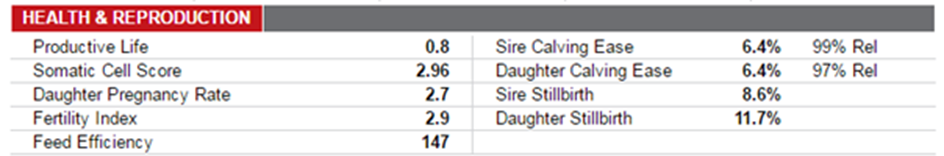 10) Lineer Tip Değerlendirmesi: Bu değerlendirmede 16 özellik üzerinden bir değerlendirme yapılmaktadır. STA değerlendirmesi sayesinde birçok özellik standardize edilmiş ve tek bir grafik üzerinde gösterilebilmektedir. Bu değerlendirmenin avantajlı yanlarından biri ise boğa kendi içinde de özellikleri bakımından değerlendirilebilir olmasıdır. STA değeri çan eğrisi şeklindedir. En yüksek sayıda boğa STA=0  değerinde bulunur.
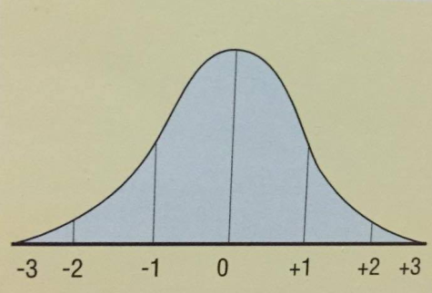 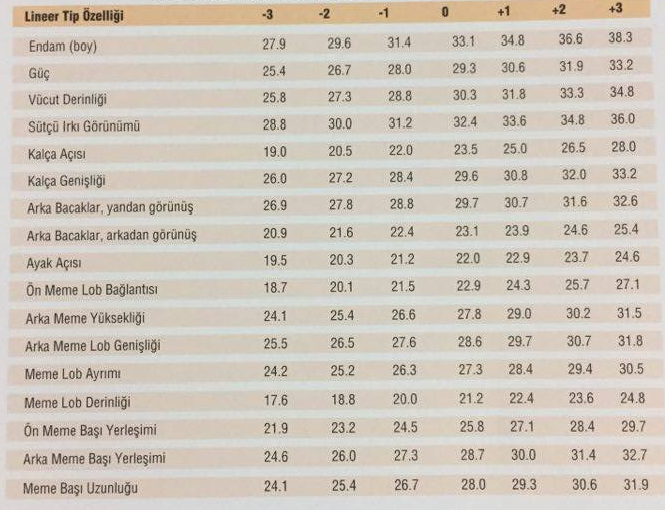 Boğa Kataloglarında dikkat edilmesi gereken bir başka nokta ise “TİP ÖZELLİKLERİNİN İRSİYET DERECESİ”dir. İnek veya boğanın bazı özelliklerinin yavrularında ortaya çıkması, söz konusu hayvanın aktarma yeteneğine bağlıdır. Yüksek aktarılabilirlik değeri olan karakter özellikleri, aktarılabilirliği düşük karakterlere oranla daha hızlı genetik ilerleme elde edilmesini sağlar. Bir karakterin aktarılabilirliği eğer 0.10’ın altındaysa bu özellik için genetik ilerleme elde etmek zordur.
*Boy, değerlendirilen tüm tipler içinde en yüksek aktarılabilirlik derecesine sahip olan tiptir. Ayak açısı en düşük aktarılabilirlik değeri  olan tiptir. 
*Bazı özellikler sadece bir uç noktada iyi olarak değerlendirilir. (arka ayak açısının dik olması). Diğer özelliklerin orta değerlerde olması daha iyidir. ( Meme lobu derinliği) 
*Çok yüzeysel memeler genellikle yüksek verime uygun değildir. Ancak çok derin memeler de ineğin sağlığı ve verimlilik ömrü açısından sakıncalıdır. Çoğu sütçü tip sürü sahibi ergin bir inekte memelerin dizlerin üstünde olmasını tercih eder. 
* Başarılı yetiştiriciler, ekonomik açıdan en önemli özellikler üzerinde yoğunlaşacak ve jenerasyonlar boyunca gelişmeler elde edeceklerdir. Bir boğa sadece STA’larında biri negatif olduğu için elimine edilmemelidir.
11- Total Merit Index – TMI ( Toplam Performans/Verim İndeksi) :  Total Verim İndeksi yetiştiricilere boğa seçimi konusunda yardımcı olması amacıyla geliştirilmiş, boğanın bir çok özelliğinin ayrı ayrı ekonomik değerlerinin birbiri ile etkileşimleri sonucu ortaya çıkan bir değerdir. Her ülkenin kendine ait bir TMI değerlendirme yöntemi vardır ve farklı isimler almaktadırlar. ABD Tip Production Index (TPI) , İsveç TMI, Almanya RZG gibi.
Bir boğanın TMI’sı diğer boğaların ortalamasına göre o boğanın fiziksel ve üretim özellikleri bakımından farkını ortaya koymaktadır. TMI değeri ne kadar yüksek olursa genetik kapasite o kadar yüksektir. TMI skoru, boğanın kızlarının dayanıklılığı (sürüde kalma süresi), üretim özellikleri, sağlık ve fertilite değerleri hakkında genel bilgi veren bir skordur.
Kendine ait bir formülü vardır;[28(PTAP/19.4)+17(PTAF/23.0)+13(PTAT/0.73)-1(DF/1.0)+10(UDC/0.8)+5(FLC/0.85)]+10(PL/1.26)-5(SCS/0.13)+8(DPR/1.0)-2(DCE/1.0)-1(DSB/0.09)]3.7+1575
PTAP= PTA Protein                PTAF= PTA Yağ                 PTAT= PTA Tip      DF = STA Sütçülük Formülü         UDC= Meme Lobu Kompoziti             FLC= Ayak&Bacak Kompoziti          PL= PTA Verimlilik Ömrü              SCS= PTA somatik Hücre Sayısı          DPR= PTA Kızlarının Gebe Kalma Oranı DCE= PTA Kızlarının Kolay Doğum Oranı                             DSB= PTA Kızlarının Ölü Doğum Oranı
TMI formülünün temel özellikleri;*Verim üzerine etkisi                                                   %47(Yağ ve protein& PTAT’ın bir kısmı)*Meme Sağlığı üzerine etkisi                                      %20 (SCS, UDC&PTAT bir kısmı)*Erken eşleştirme üzerine etkisi                                %19 (DPR,PL & DF)*Hareketlilik üzerine etkisi                                          %8(ayak&bacak kompoziti)*Buzağılama yeteneği üzerine etkisi                         %3 (Kızlarının kolay buzağılama &ölü doğum)*Vücut ölçüsü üzerine etkisi                                       %3 (PTAT’ın bir kısmı)
Boğa kataloglardan seçilecek olan boğanın işletmenin ihtiyacı olan özellikleri taşıması gerekmektedir. İşletmenin genetik ıslah çalışmaları da seçilecek boğa özellikleri ile sağlanabillir. Günümüzde ‘Bilgisayarlı Eşleştirme Sistemi’ kullanılmakta, inek özellikleri girildikten sonra uygun olan özellikleri taşıyan boğa ile eşleştirilmesi sağlanmaktadır. Özelliklerin istenen değerleri ve bilgileri kısaca aşağıda belirtilmiştir.
.
a-Boy (Sağrı Yüksekliği): İstenilen değer: Süt ineklerinin çok uzun boylu olması istenmez. Eğer işletmemizde boy olarak uzun ineklere sahip isek, boyu kısa kızlara sahip olan boğaları seçmemiz en az verim özelliği kadar önemlidir. 
b-Göğüs Genişliği: İstenilen değer : Ortalamanın hafif üstü olanlar tercih edilmelidir.İneklerin göğüslerinin önden görünüşteki genişliğidir. Akciğer kapasitesi ile doğrudan ilişkilidir. Tam ölçüdeki bir inek daha sağlıklı ve iştahlıdır. Vücut genişliği tam olmayanlar, sağlıksız olabileceği gibi çok geniş ölçüdeki hayvanlar ise sütçülük özelliğini gösteren çıkıntılı kemik yapısına sahip olmayabilirler. 
c-Beden (Vücut) Derinliği: İstenilen değer: Erişkin bir inekte yaklaşık 75 cm’dir. İneğin metabolizması ve yem tüketme kapasitesi ile ilgilidir. Bu nedenler bu özelliğin  düşük puanlı olması istenmez.
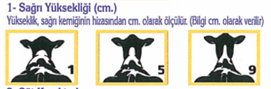 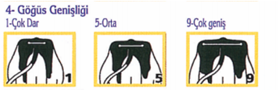 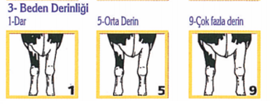 d-Sütçülük Karakteri:Çıkıntılı görünüşteki kemik yapısı, süt üretimi ile en yüksek bağlantılı özelliklerdendir. İstenilen değer : İneklerin boynu uzun ve narin, omuzu dar olması, kürek kemikleri yuvarlak olmamalı, derisi ince ve kıvrılır olmalıdır. 
e-Sağrı Eğimi: İstenilen değer: İneklerin kalçasına yandan bakışla kalça kemiğinden arkaya doğru hafif bir eğim olmalıdır. Bahsedilen eğim çok olursa ayak ve meme bakımında zorluk çıkabilir, meme arzu edilenden daha çok eğik olur. Doğum kanalı şekli değiştirebileceğinden doğumdan sonra rahmin temizlenmesinde ve tekrar gebe kalmada sorunlar yaşanabilir. Pelvis aşırı dik olursa, ayaklar ineğin arkasında dik bir yapı alır, zor doğum ihtimali artabilir.
f-Sağrı Genişliği :İstenilen değer : Buzağılama için pelvisin uygun bir genişliğe sahip olması.Doğum kolaylığı ile ilgili olan değerdir. Pelvisin dar olması istenmez, normalden geniş olması da vulva genişlemesine neden olabileceğinden istenmemektedir.
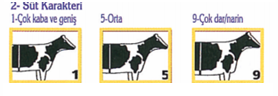 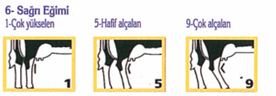 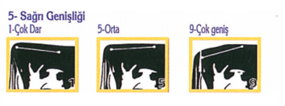 g-Arka Bacak (Tarsal Eklem Açısı)–Yandan: İstenilen değer: Orta açıklıktaki bacaklar tercih edilir. Açı çok fazla olur ise inekler ökçeler üzerinde yürür, ökçeler yıpranır ve kolaylıkla yaralanabilir. Ayaklar çok dik olduğunda inekler rahat edemez ve kasılır. 
h-Arka Bacak(Diz yapısı, Tarsal Eklem Kalınlığı)- Arkadan:İstenilen Değer: Arka bacaklara arkadan bakılıdğında bacaklar yukarıdan aşağıya doğru adeta düz bir çizgi halinde olmalı, sadece tarsal ekleme doğru hafifçe bir kalınlaşma göstermelidir. Tarsal bölgenin çok kalın gözükmesi istenen bir özellik değildir. Tarsal eklemlerde içe dönüklük varsa; tırnaklar dışa doğru döner ve topukla örtüşmez ve fazla uzar. Hayvan yürürken memeye çarpar. Bu durum ise mastitise yol açabilir. 
ı-Tırnak ve Topuk Yüksekliği (Tırnak Kalınlığı): İstenilen Değer: Tırnaklar, yerle 45 derece açı yapmalı ve ineğin topuğu derinlikli olmalıdır. Tırnakların arka bölgesinin çok ince olması istenmez.
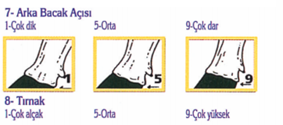 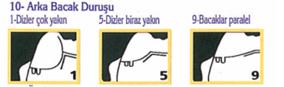 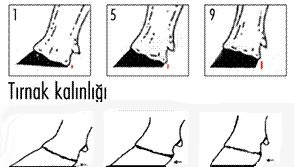 i-Meme Ön Bağlantısı: İstenilen Değer: Meme vücuda oldukça sıkı bir şekilde bağlı olması istenir. Memenin erken deforme olması ile ilgili önemli bir özelliktir. Ön meme loblarının ineğin vücuda ne kadar sıkı bağlandığının tahminidir. Bu bağlantı zayıf ise ön meme hayvan yürürken etrafa çarpar. Zayıf ön memede ön meme başlarının çok kenarda veya düşük olur ve ligamentin çok gerilmesine dolayısıyla kopmasına neden olabilir. 

j-Meme Arka Bağlantı Yüksekliği (Arka Meme Yüksekliği): İstenilen Değer: Yüksek bağlantı arzu edilir. Memenin süt üretme ve depolama kapasitesi ile ilgilidir.
k- Meme Arka Bağlantı Genişliği ( Arka meme Genişliği) : Memenin süt üretme ve depolama kapasitesiyle ilgilidir. Bu özellik bacak ve meme arasındaki kıvrımdan başlayarak ölçülür. Bu ölçünün fazlalığı hayvanların sınıflandırılmasında ya da gösterilerde önem taşır. Arka meme düşük olduğunda memenin eğrileceğine düzensiz sağıma yol açıcaktır.
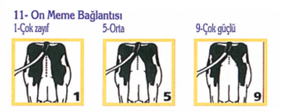 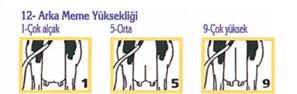 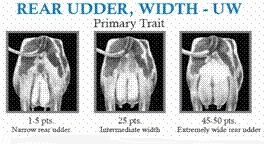 l-Merkezi Meme Bağı : İstenilen Değer: 2.0-2.5 cm Ligamentin gelişmiş olması meme bağlantısının güçlü olması ve sarkması açısından önemlidir. Eğer ligament zayıf ise meme sarkar, meme başları dışarı döner ve ineğin verimli hayatı kısalır.
m- Meme Tabanı: İstenilen Değer: Meme tabanının tarsal eklemin çok üzerinde olması istenir.Yandan bakışta tarsal eklem ile meme tabanı arasındaki ilişkiyle ölçülür. Yaş ve laktasyon evresine göre değişir. Memelerin tarsal eklemin altında aşırı sarkması memenin yaralanmasına neden olur. Bu da somatik hücre artışı ve mastitise yatkınlık ile sonuçlanır. Vücuda yakın olması, meme dokusunun ve süt üretim kapasitesinin düşüklüğüne işaret eder.
n- Meme Başı Yerleşimi: İstenilen Değer: Meme başlarının hafif içe doğru bakması. Sağım hızı ve meme sağlığı ile ilgilidir. Ön ve arka başlarının süt sağım makinalarına bağlanacakları içi yeri önemlidir. Olmaları istenen yer lobun merkezidir. Meme başlarının yanlara doğru çok açık olması yaralanma riskini arttırır ve sağım makinasına yerleştirilmeleri zaman alır.
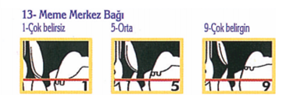 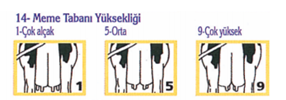 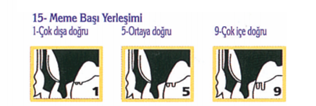 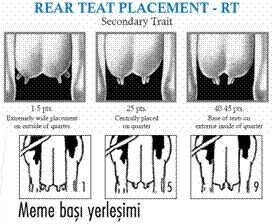 o-Meme Başı Uzunluğu: İstenilen Değer: Meme başı uzunluğu yaklaşık 5.5 cm’dir.Sağım ile ilgili bir özelliktir. Meme başlarının aşırı kısa olması, sağım başlıklarına memenin tutunmasını ve sağlıklı bir sağımı zorlaştırır. Aşırı uzun olması yaralanma riskini arttırır.
Birkaç boğa kataloğundan yola çıkarak hangi ineklerde kullanımının daha yararlı olacağını inceleyelim;
Arka meme başı yerleşimi dışa dönük için kullanılabilecek bir boğa;
Beden Derinliği sığ olan bir inek için kullanılabilecek bir boğa;
Sağrı yüksekliği alçak olan inekler için kullanılabilecek boğa;
Sütçülük karakteri kaba olan inekler için kullanılabilecek boğa;